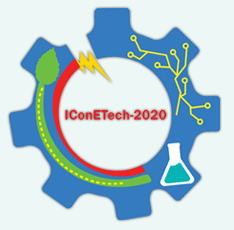 TRANSITION FROM MASTER CRAFTSMAN TO ENGINEERING DEGREEClément Imbert1 and Reynold John2
1Faculty of Engineering, The University of the West Indies, Trinidad, clementimbert40@gmail.com
2MIC Institute of Technology, Trincity Business Park, Macoya, Trinidad, Email: rjohn@mic.co.tt
IConETech-2020, Faculty of Engineering, The UWI, St. Augustine, Trinidad and Tobago
INTRODUCTION
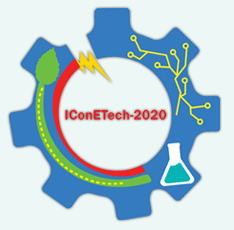 The Meister is the highest qualification in TVET in Germany
The Meister is on the same level as a Bachelor's degree in the German Qualifications Framework 
Only a Meister is allowed to run certain businesses in Germany
Includes theoretical, practical, business and pedagogical training
The Meister (Master-Craftsman) has been offered at MIC-IT in the following area, but not every year – it depends on demand:
        - Automotive Eng. Tech.       - Construction Eng. Tech.                
       - Electrical Eng. Tech.         - Mechanical Eng. Tech.  
        - Mechatronics                      - Photovoltaics
Accredited by the German Chamber of Crafts and Trades
Advanced admission recommended for BTech
IConETech-2020, Faculty of Engineering, The UWI, St. Augustine, Trinidad and Tobago
OBJECTIVES
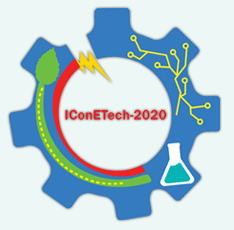 The Dual Meister/Bachelor outcomes are expected to be:
     i. Increase of relevance, quality and competencies and in the  
        Master-Craftsman programme and the Bachelor’s degree
    ii. Transfer of relevant professional skills and practical 
         experience through the dual study approach
   iii. Important contributions to overcoming the shortage of 
         entrepreneurs in SMEs
   iv. Bologna-compliant study, full international recognition
    v. Contribution to the EU agenda for the modernization of  
        Europe’s higher education systems;
   vi. Creation of permeability and reduce recognition problems
  vii. Increase in attractiveness of TVET
IConETech-2020, Faculty of Engineering, The UWI, St. Augustine, Trinidad and Tobago
JOURNEYMAN
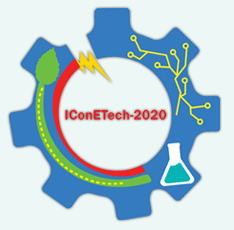 The Master-Craftsman qualification is done in two steps, the 1st being the Journeyman, the 2nd being the Master-Craftsman
The Journeyman programme takes 3 Years full-time
 Entrance qualification - 3 CSEC subjects (English, Math, Science)
1st Year Trainees are exposed to electrical engineering technology, mechanical engineering technology including workshop technology, welding and industrial maintenance 
2nd and 3rd Year trainees have to select one occupational area in which to specialize  
Trainees are placed in industry on attachment and return to classes one day per week during the 2nd year and two days per week during the 3rd year
IConETech-2020, Faculty of Engineering, The UWI, St. Augustine, Trinidad and Tobago
MASTER-CRAFTSMAN
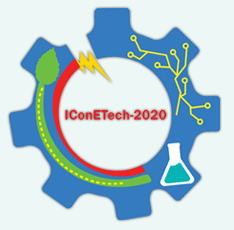 The Master-Craftsman programme, takes ten months after having successfully completed the Journeyman programme.
The programme takes place 40% in the training institution and 60% as internships in industry.
Many MIC-IT trainees have had four months of the ten months conducted in Germany (including industrial training).
The examination includes theoretical, practical and oral components and may take up to a week .
In some disciplines the creation of a masterpiece, for example workshop technology, is also part of the examination process. 
Until 2004 German regulations required working experience of 3 years as a Journeyman before taking the Meister examinations.
IConETech-2020, Faculty of Engineering, The UWI, St. Augustine, Trinidad and Tobago
METHODOLOGY
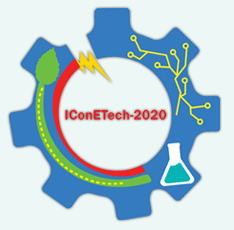 The MIC Institute of Technology (MIC-IT) plans to implement the Dual Bachelor/Meister (Master-Craftsman) Programme
MIC-IT’s plans re mapping the comparisons between the Master-Craftsman and Bachelor of Technology programmes
Observe and cognize the similarities and differences 
Implement what needs to be acquired to facilitate articulation of the Master-Craftsman to the Bachelor’s Degree 
Fusion of the very practical Master-Craftsman and more theoretical Bachelor’s degree
IConETech-2020, Faculty of Engineering, The UWI, St. Augustine, Trinidad and Tobago
RESULTS
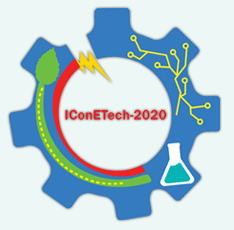 The MIC Institute of Technology has started mapping the Master-Craftsman curricula in Construction, Mechanical and Electrical/Electronic Engineering Technology and Mechatronics against several “comparable” degree programmes. 
Functional Maps are also being developed for each area of concentration and course specific content to generate appropriate course outcomes and gaps 
A cursory examination of the mapping so far has revealed that the major differences are in the level of mathematics and certain broader aspects of the training of an engineer including the so-called soft skills.
IConETech-2020, Faculty of Engineering, The UWI, St. Augustine, Trinidad and Tobago
CONCLUSIONS
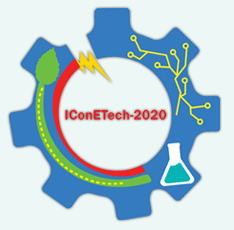 In several countries students are streamed after the early years in secondary school, so that more academically-accomplished students tend to pursue the classical Bachelor of Science Engineering degree.
The other students tend to pursue TVET. 
The Master-Craftsman Programme creates individuals with extensive practical knowledge, experience and pedagogy.
The Master-Craftsman qualification has some challenges regarding its attractiveness, compared to a Bachelor’s degree. 
The Bachelor’s Degree lacks a significant proportion of the above specific competencies but includes more theory.
The combination would play a critical role in developing a holistic individual for the advancement of the practice of engineering.
IConETech-2020, Faculty of Engineering, The UWI, St. Augustine, Trinidad and Tobago
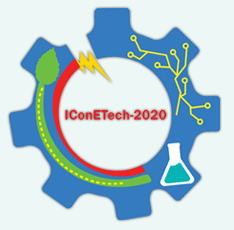 CONCLUSIONS (Cont’d)
Skillful mapping of both programmes would allow the Master-Craftsman advanced admission in a BTech programme. 
It is very important to grant Master-Craftsmen the opportunity to enhance their qualifications and professional status.
This would undoubtedly bring  some “parity of esteem” between TVET and so-called Academics.
This opportunity would encourage more academically-accomplished students to pursue TVET followed by a BSc.
The dual qualification system is particularly important for Trinidad and Tobago, where TVET is not accorded the respect (and remuneration) that such hands-on training and qualifications require in order to advance the economic development of the country in all areas of technology. 
UK introduction of T Levels may be sign of things to come.
UK universities may have to consider an articulated BTech.
IConETech-2020, Faculty of Engineering, The UWI, St. Augustine, Trinidad and Tobago
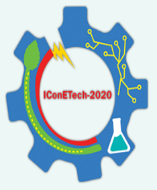 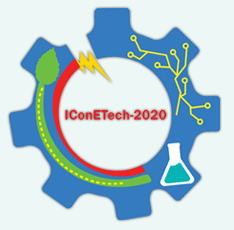 REFERENCES
ttps://www.anerkennung-in-utschland.de/html/en/german_confederation_of_skilled_crafts.php
https://en.wikipedia.org/wiki/Trade_and_crafts_code_of_Germany
https://en.wikipedia.org/wiki/National_Vocational_Qualification
"Der Deutsche Qualifikationsrahmen für Lebenslanges Lernen". bmbf.de. (German Federal Ministry of Education and Research Bulletin, 16 May 2013)
www.mic.co.tt
https://www.utech.edu.jm/about-utech
www.bachelor-meister.eu/
http://ec.europa.eu/education/erasmus/history_en.htm
www.bachelor-meister.eu/
https://en.wikipedia.org/wiki/Bologna_Process
IConETech-2020, Faculty of Engineering, The UWI, St. Augustine, Trinidad and Tobago
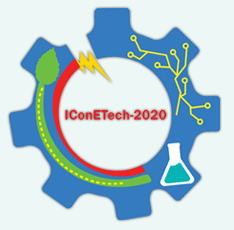 REFERENCES (Cont’d)
11. “The Bologna Accord: A European Revolution with Global 
      Implications”, The Newsletter of the Graduate Management 
      Admission Council, January-February, 2005 
12.    https://en.wikipedia.org/wiki/Abitur 

13. “Education Secretary announces first new T Levels”  
       Department       
      for Education. October 22, 2017 
14. “Guidance - - Introduction of T Levels, Department for 
       Education, UK, October 7, 2019 
15. “Pupils who take government’s technical qualifications could 
       miss out on top universities, experts warn”. Article in the 
       Independent, UK, by Eleanor Busby, Education Correspondent, 
       December 10, 2019

    IConETech-2020, Faculty of Engineering, The UWI, St. Augustine, Trinidad and Tobago
IConETech-2020, Faculty of Engineering, The UWI, St. Augustine, Trinidad and Tobago
THANK YOU!
IConETech-2020, Faculty of Engineering, The UWI, St. Augustine, Trinidad and Tobago